IA : les principaux risques liés au déploiement - et comment les gérer.
Vikram Khurana
Senior Associate
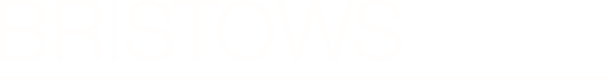 Risques et problèmes liés au déploiement de l'IA
Mauvaises performances
Dépendance aux données
Misuse
Abus
Misuse
Poor performance
Privacy/DP
Vie privée / données personnelles
Transparency
Transparence
Discrimination
Main d’oeuvre
Contractuel
Paris 2018
I The Next Tech Law Revolution I
2
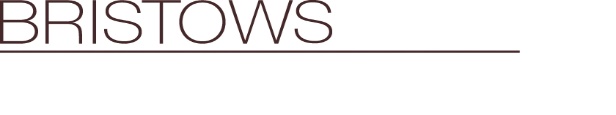 Faible performance
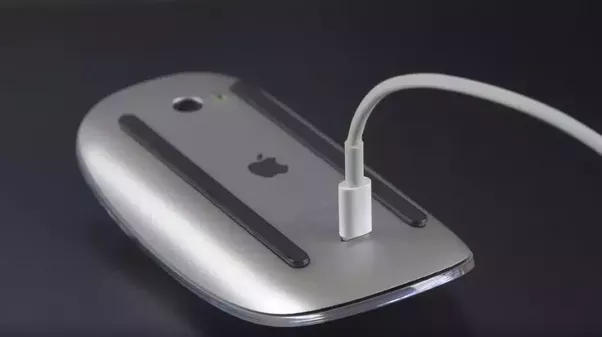 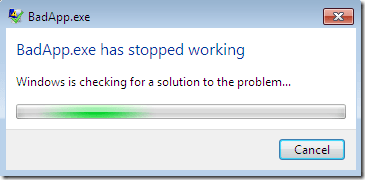 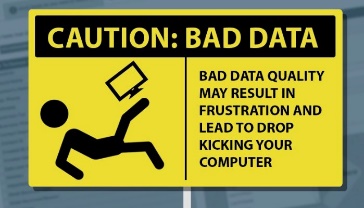 Paris 2018
I The Next Tech Law Revolution I
3
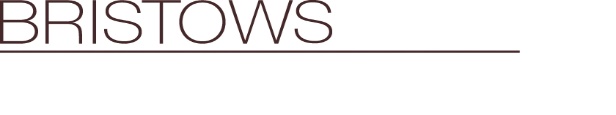 Abus
Abus
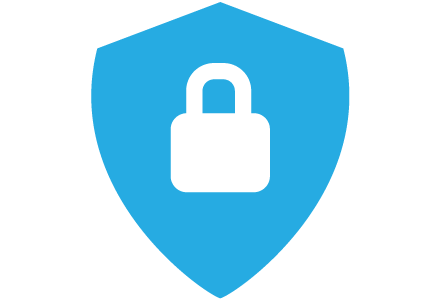 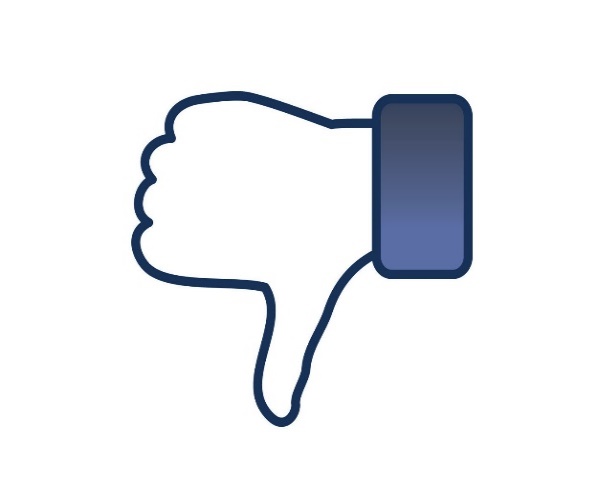 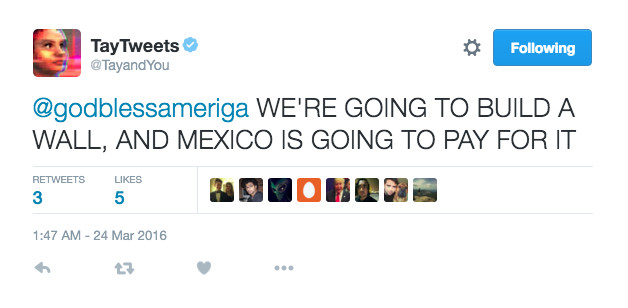 Paris 2018
I The Next Tech Law Revolution I
4
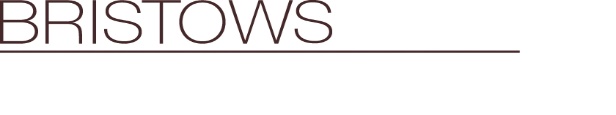 Dépendance aux données
Dépendance aux données
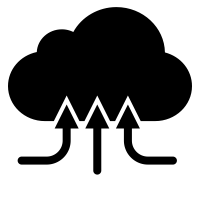 Paris 2018
I The Next Tech Law Revolution I
5
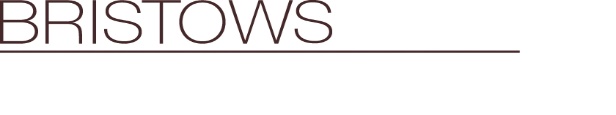 Vie privée / Données personnelles
Vie privée /
données personnelles
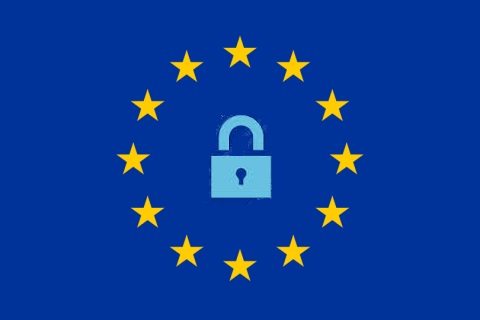 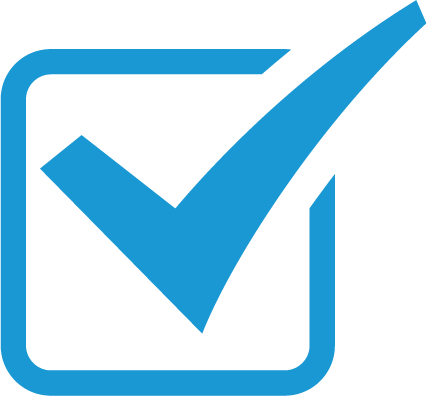 Paris 2018
I The Next Tech Law Revolution I
6
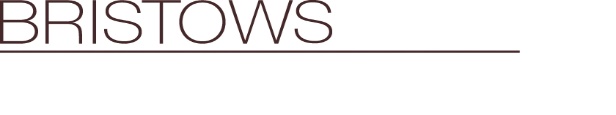 Transparence
ENTREE
SORTIE
BOITE NOIRE
Transparence
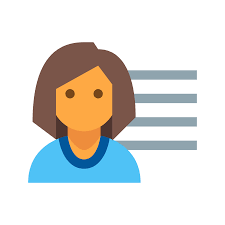 OBSERVATEUR
Paris 2018
I The Next Tech Law Revolution I
7
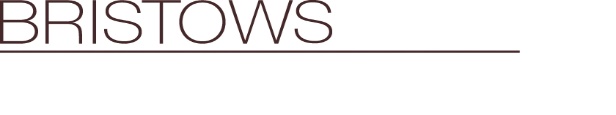 Discrimination
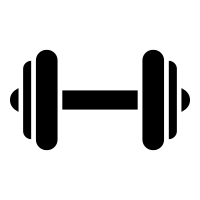 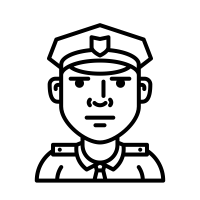 Discrimination
Paris 2018
I The Next Tech Law Revolution I
8
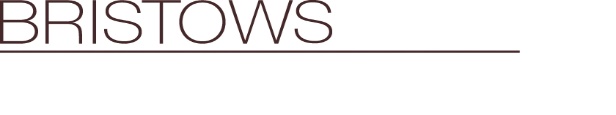 Main d’oeuvre
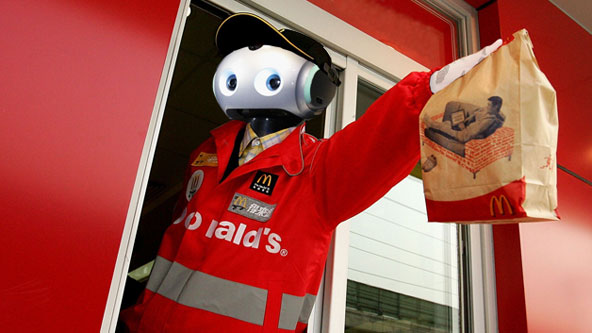 Main d’oeuvre
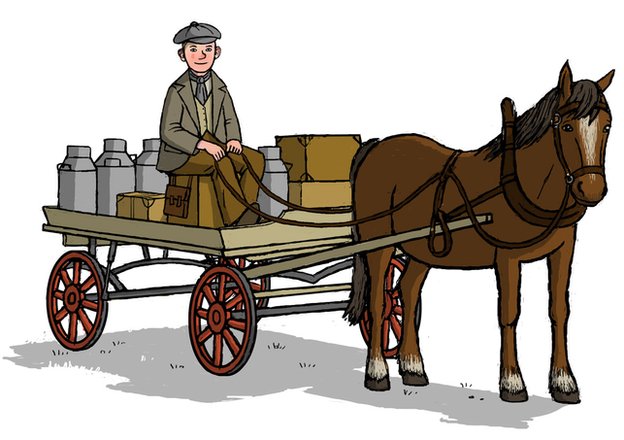 Paris 2018
I The Next Tech Law Revolution I
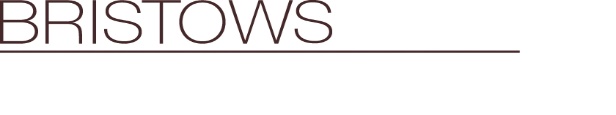 9
Contractuel
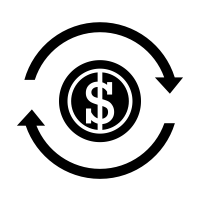 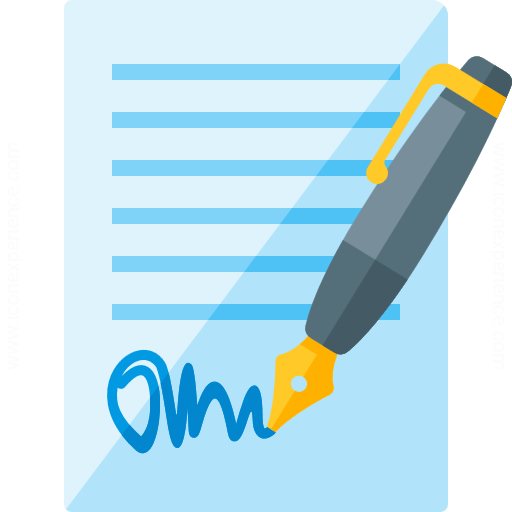 Contractuel
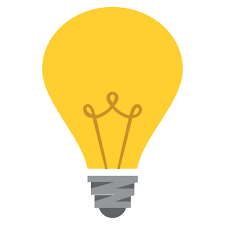 Paris 2018
I The Next Tech Law Revolution I
10
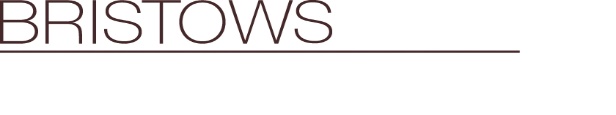 Gestion efficace du risque lié à l’IA
Paris 2018
I The Next Tech Law Revolution I
11
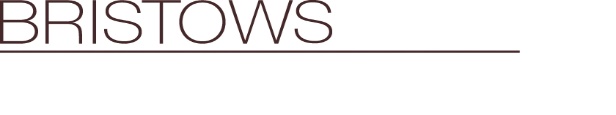 Gestion efficace du risque lié à l’IA
Paris 2018
I The Next Tech Law Revolution I
12
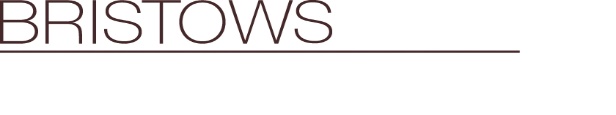 Gestion efficace du risque lié à l’IA
Paris 2018
I The Next Tech Law Revolution I
13
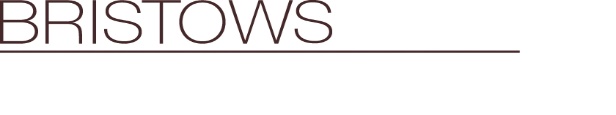 Gestion efficace du risque lié à l’IA
Paris 2018
I The Next Tech Law Revolution I
14
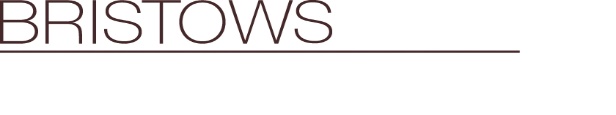